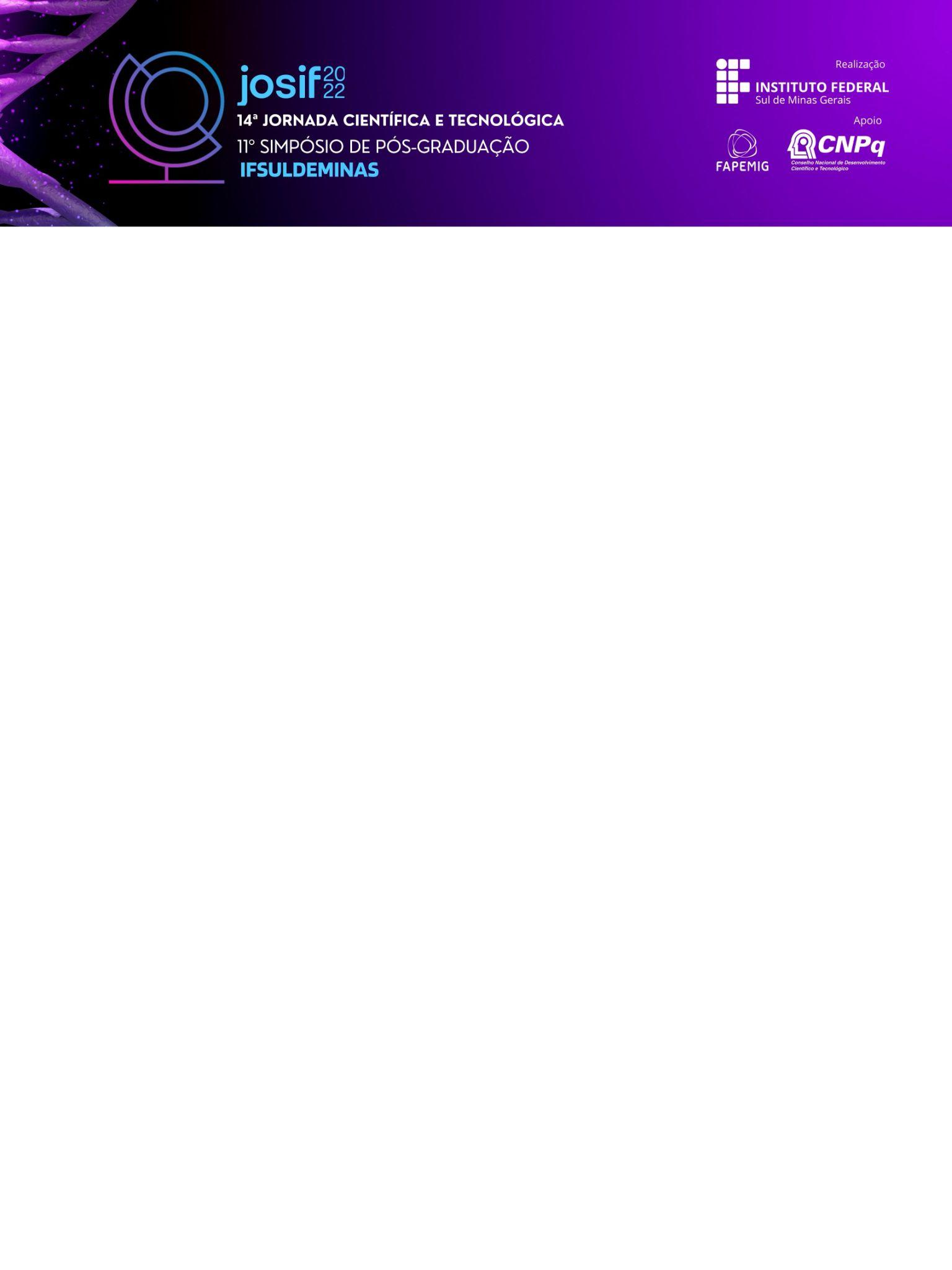 TÍTULO DO TRABALHO (caixa alta, Arial, tamanho 60, negrito, texto centralizado).
Machado de ASSIS¹; Fernando A. V. PESSOA²; Clarice LISPECTOR³ 
(Autores: Fonte Arial, tamanho 40, negrito, centralizado – nome do autor que apresentará o trabalho sublinhado)

1Bolstista PIBIC/FAPEMIG, IFSULDEMINAS – Campus Inconfidentes, Inconfidentes/MG. E-mail:  machado.assis@ifsuldeminas.edu.br;
2Orientador, IFSUDESTE – Campus Belo Horizonte, Belo Horizonte/MG. E-mail: fernando.pessoa@ifsuldeminas.edu.br; 
³Coorientador, IFSULDEMINAS – Campus Pouso Alegre, Pouso Alegre/MG. E-mail: lispector.clarice@ifsuldeminas.edu.br.
 (Função, filiação e E-mail: Fonte Arial, tamanho 32, centralizado)
INTRODUÇÃO
RESULTADOS E DISCUSSÃO
Arial, tamanho 32, texto justificado
(Caixa alta, Arial, tamanho 60)
Arial, tamanho 32, texto justificado
CONCLUSÃO
Arial, tamanho 32, texto justificado
OBJETIVO
Arial, tamanho 32, texto justificado
REFERÊNCIAS
Arial, tamanho 32, texto justificado
MATERIAL E MÉTODOS
Arial, tamanho 32, texto justificado
AGRADECIMENTOS
Arial, tamanho 32, texto justificado
Seção opcional